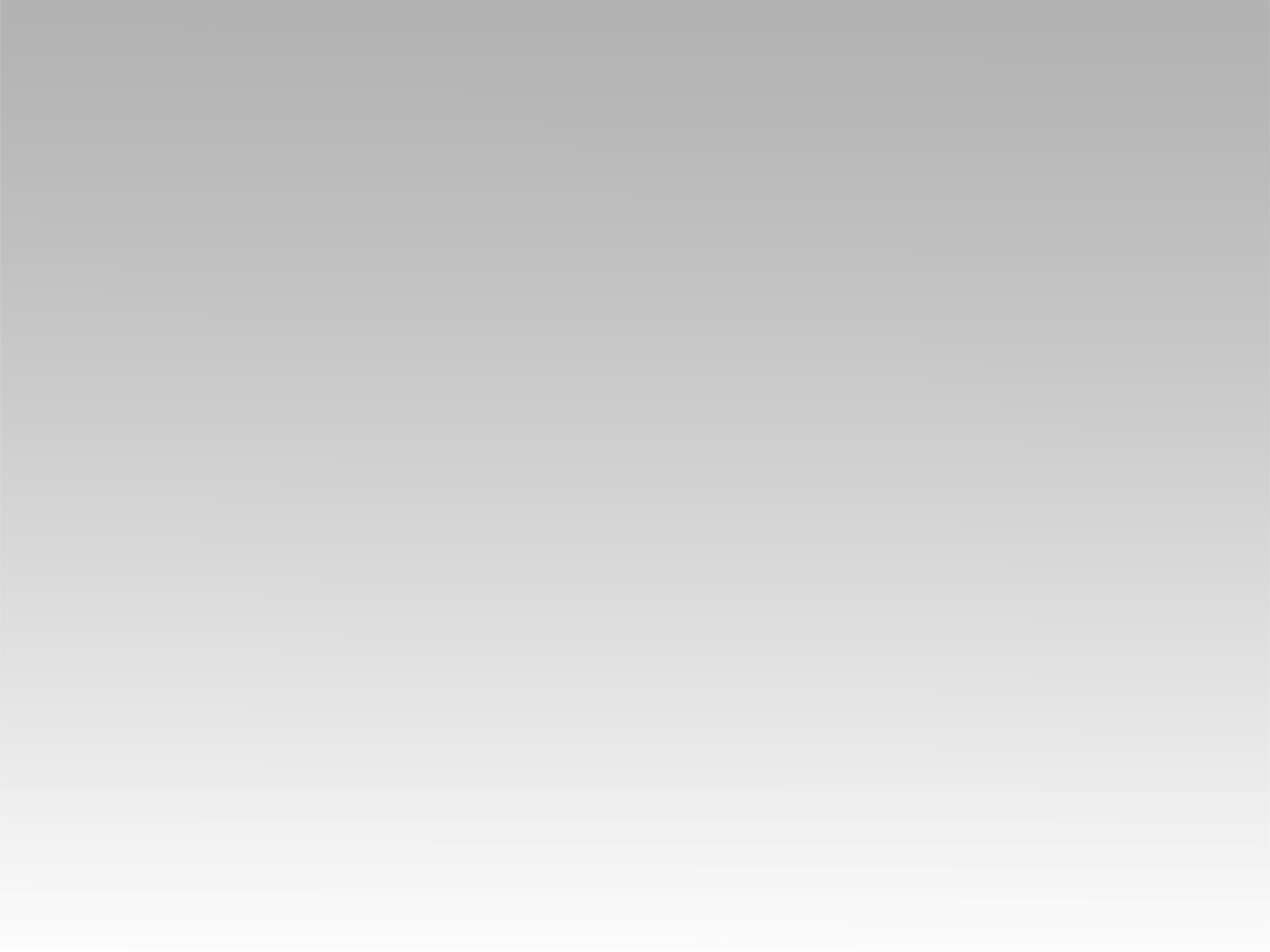 ترنيمة
كام مرة انا خنت عهدي
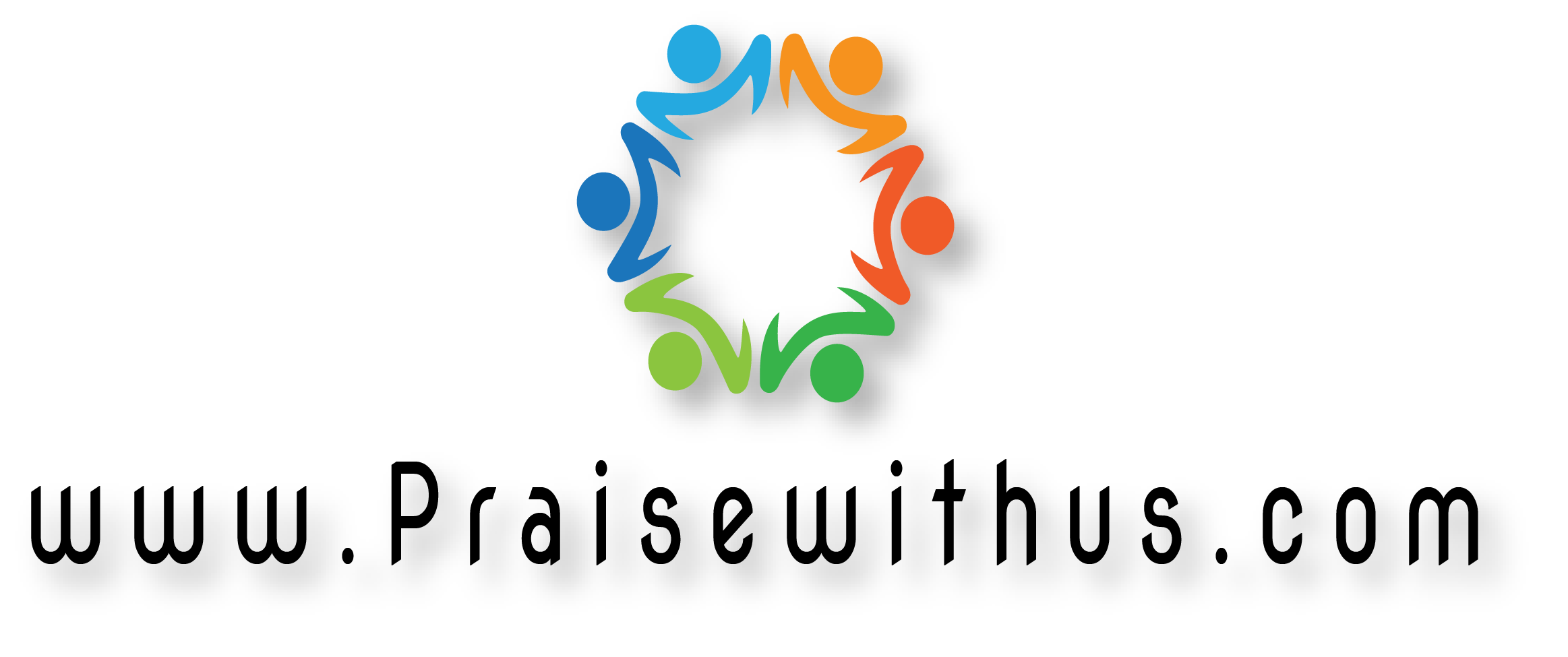 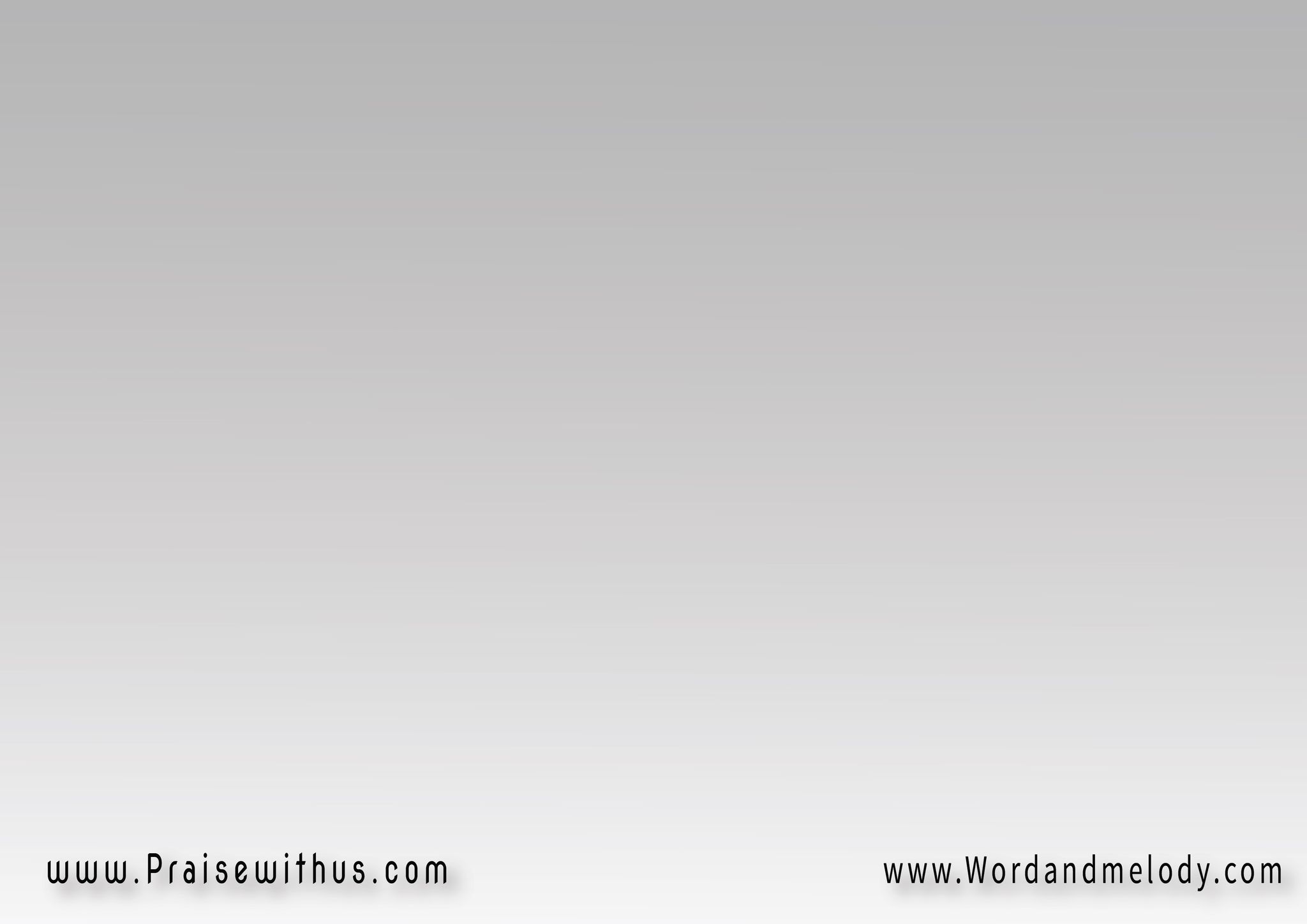 كام مرة أنا خنت عهدي
وقلت أعيش لوحدي
ورجعت البيت من تاني
ألقى حضنك مكاني
لسه مفتوح يساعني
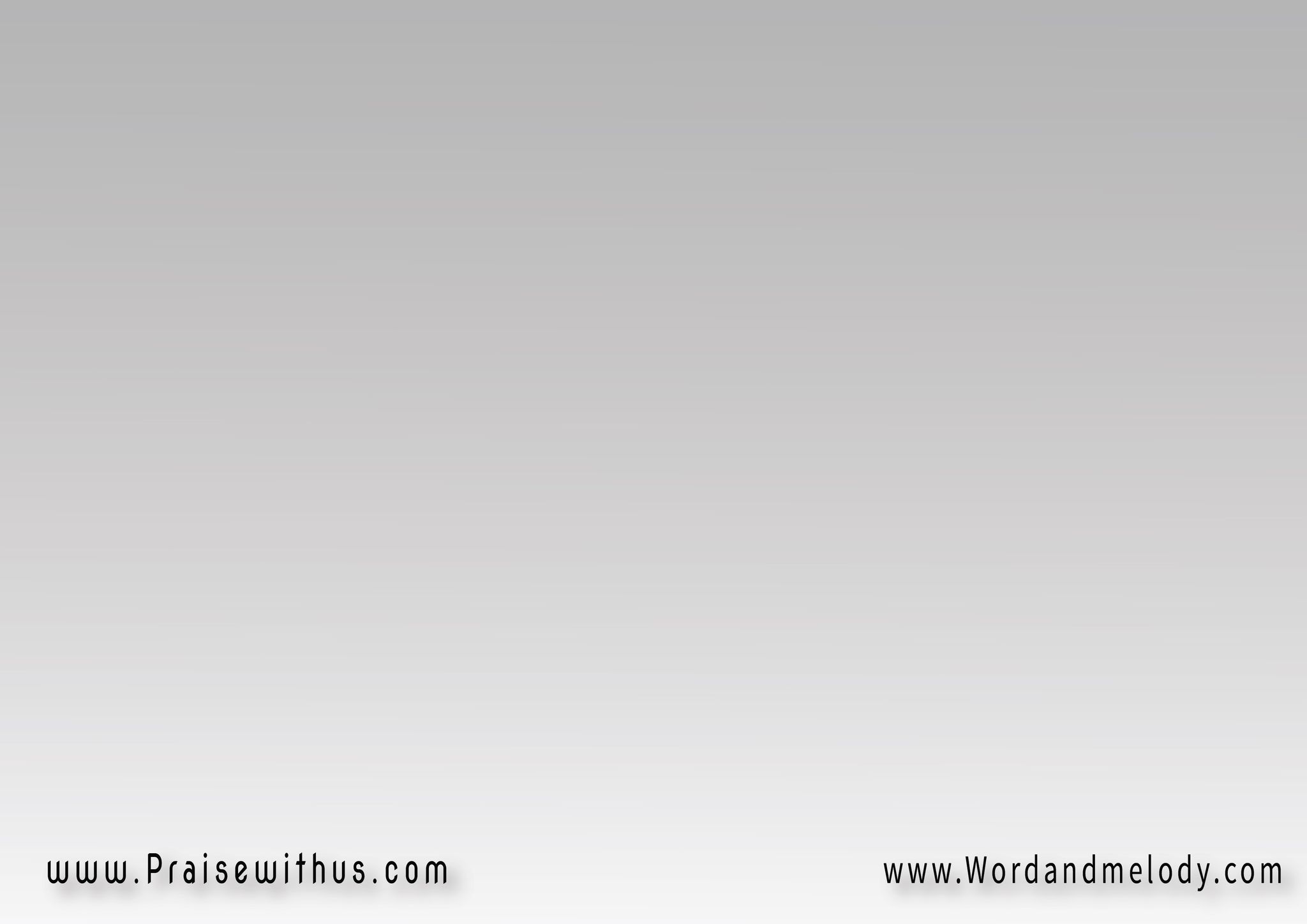 وكتير قلت بحبك
وإيديَّ بتطعن جنبك
قساوتي تجرح قلبك
وألقى نفسي خذلتك
وأرجع توهبني عفوك
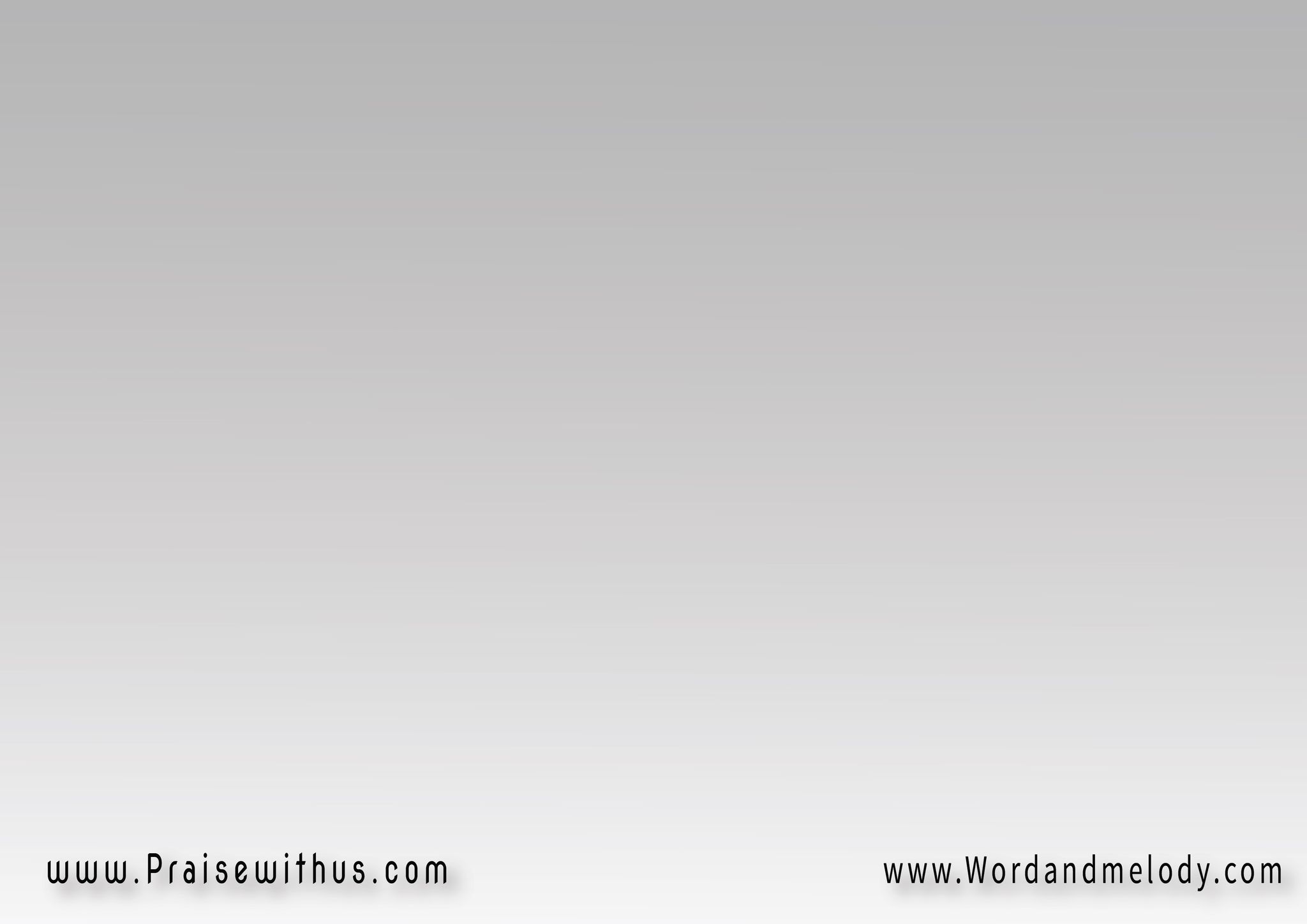 وفي كل مرة أرجع
المس إيدك بترفع
تغفر لي تنسى الماضي
عن كل ذنب تصفح
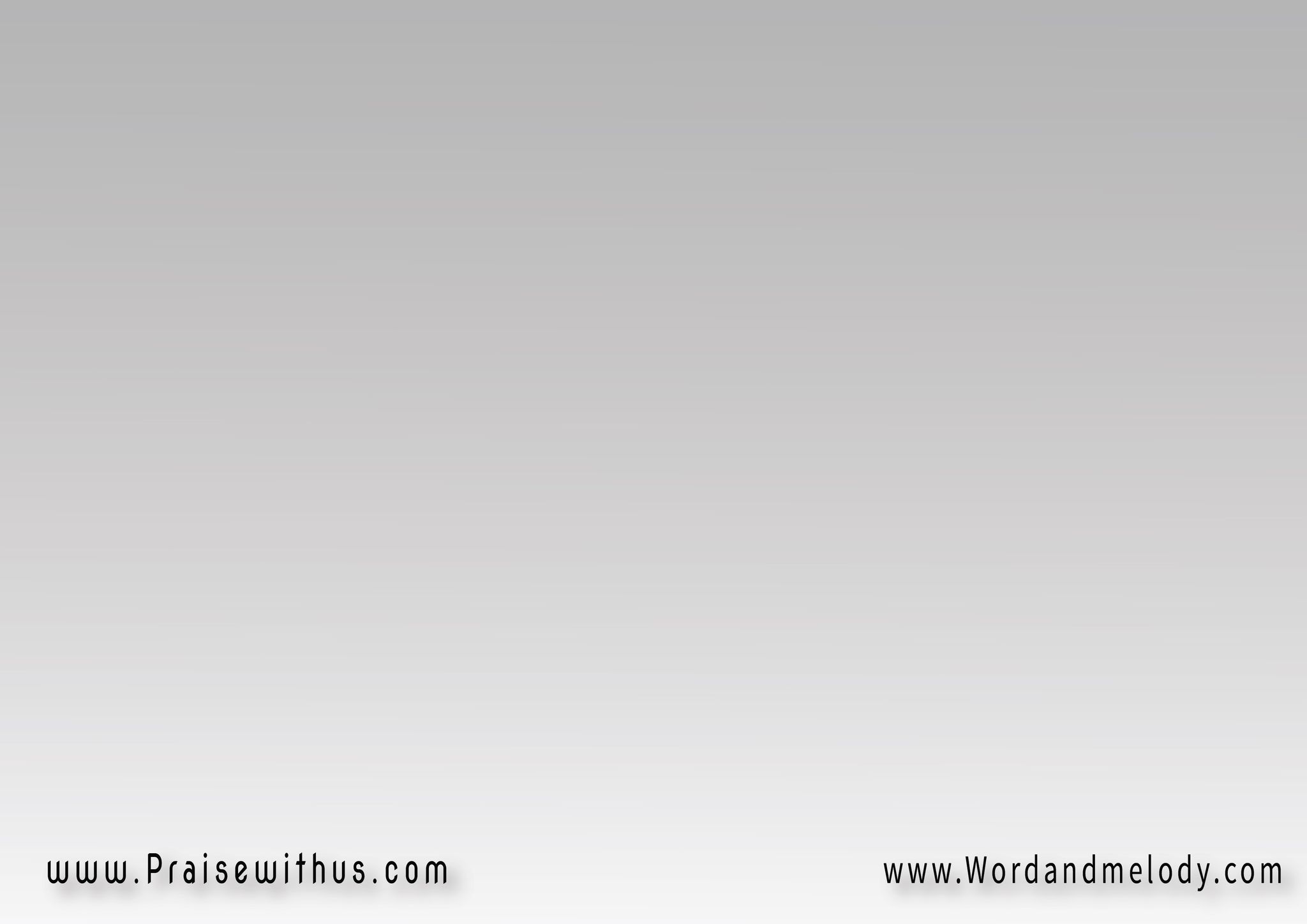 تقبل عهود جديدة
تضمن نصرة أكيدة
يا يسوع.. يا يسوع
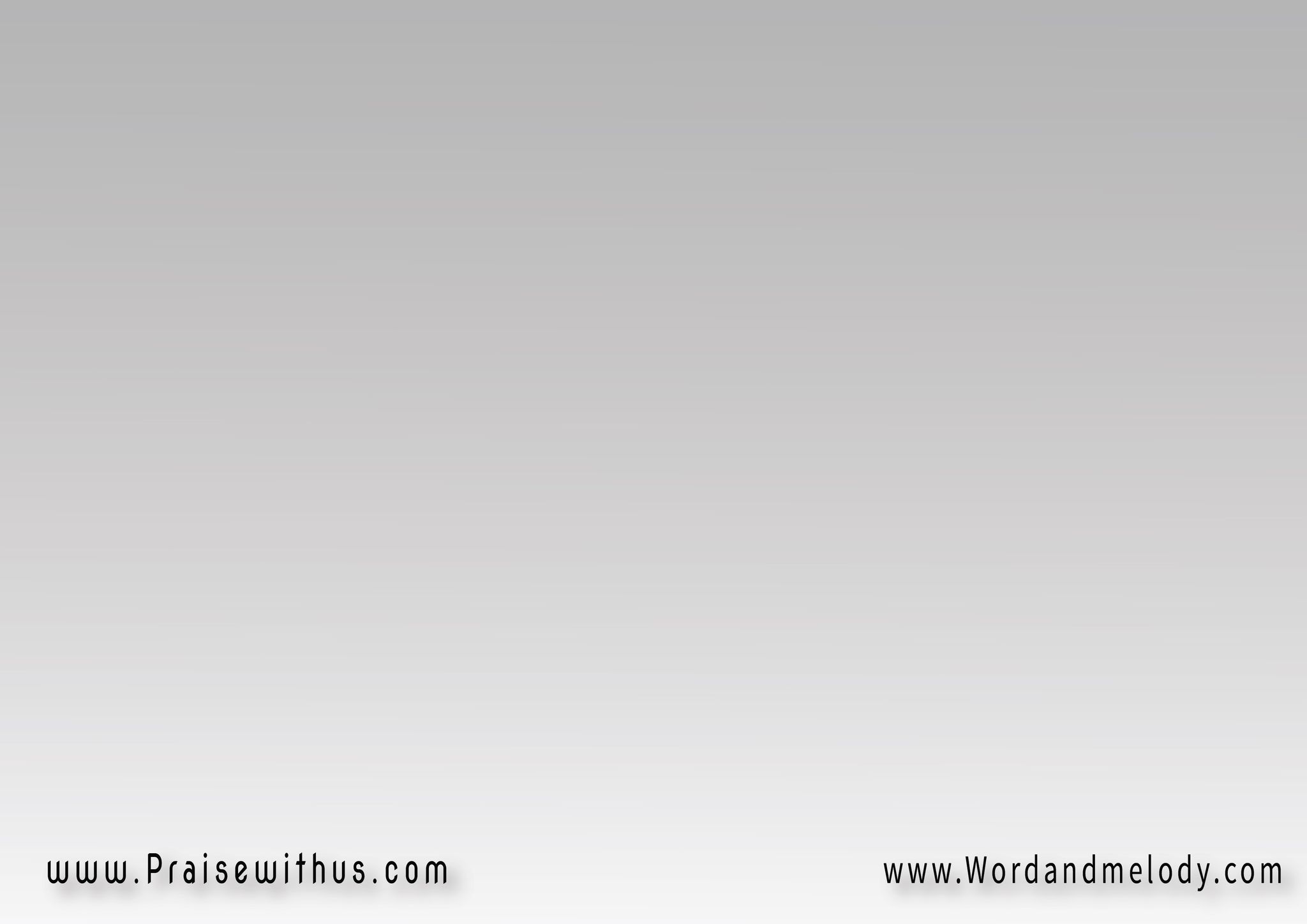 (معاك ربي المجيد
وعد بقلب جديد
ضعفي في إيدك قوة
وهزيمتي تبقى نصرة
  معاك.. ليَّ رجاء)2
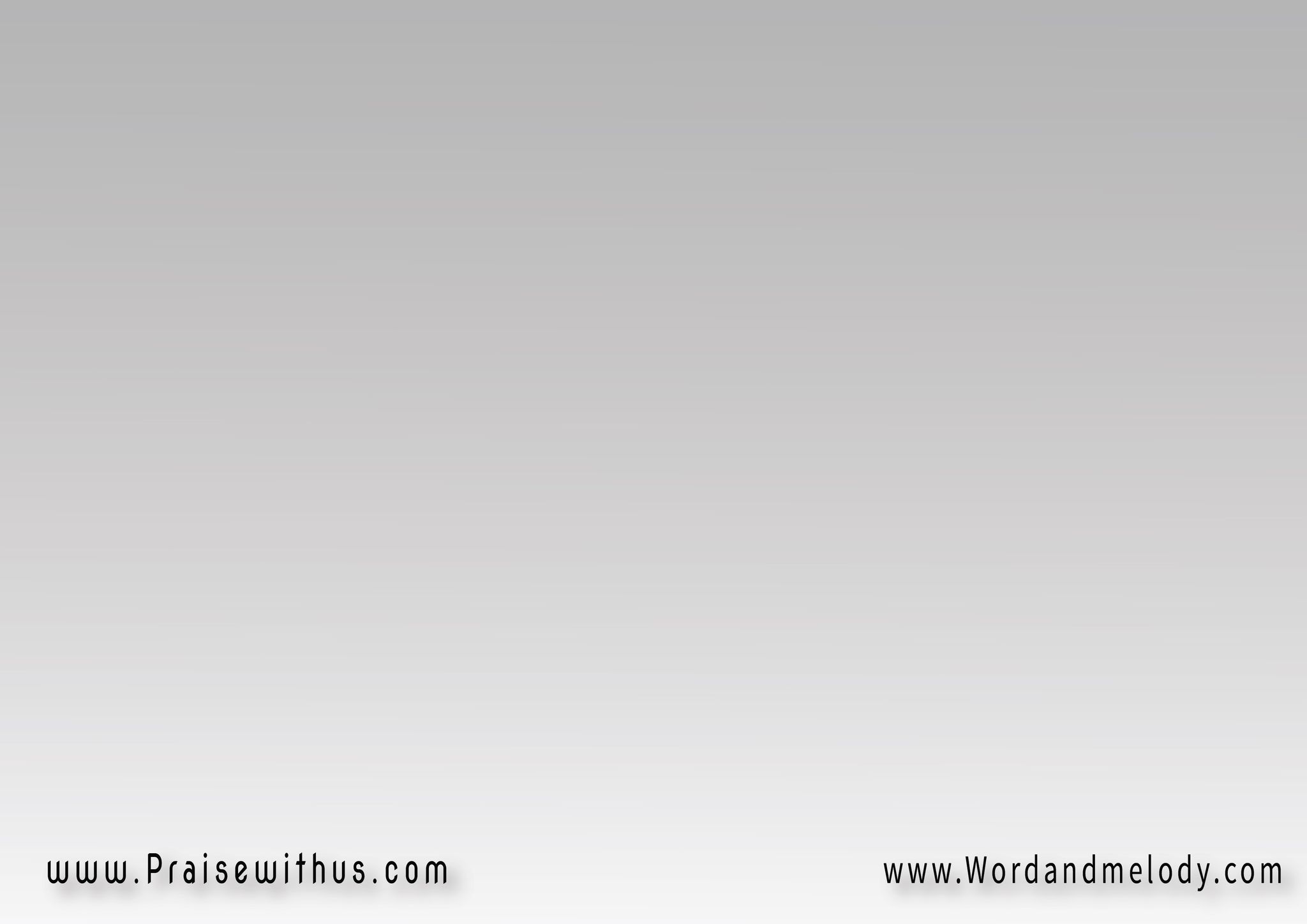 مش راح أدور تاني
على غيرك يداويني
دم الصليب فداني
وهو وحده يشفيني
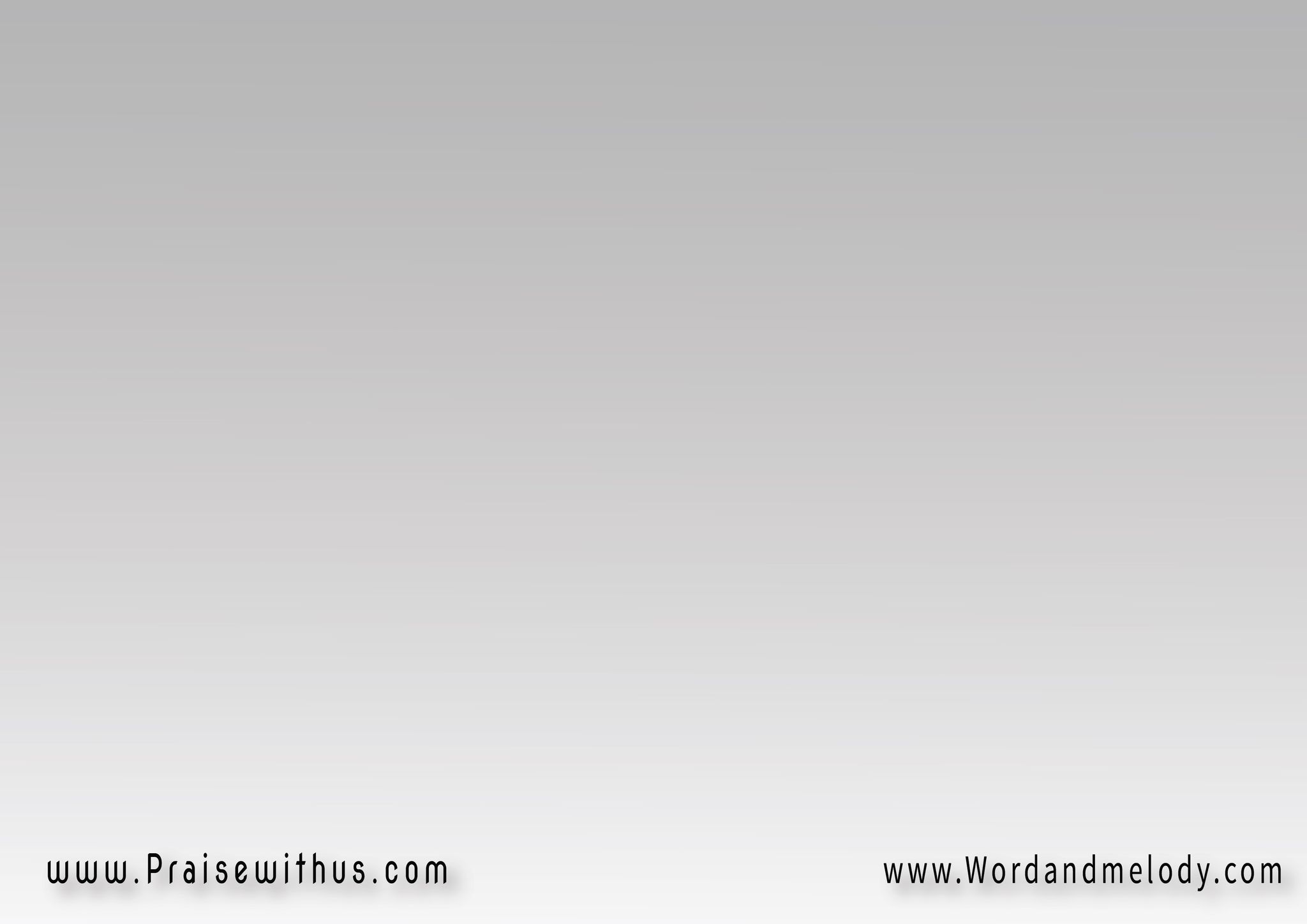 غالب ترفعني عالي
فوق ضعفي وتقويني
يا يسوع يا يسوع يا يسوع
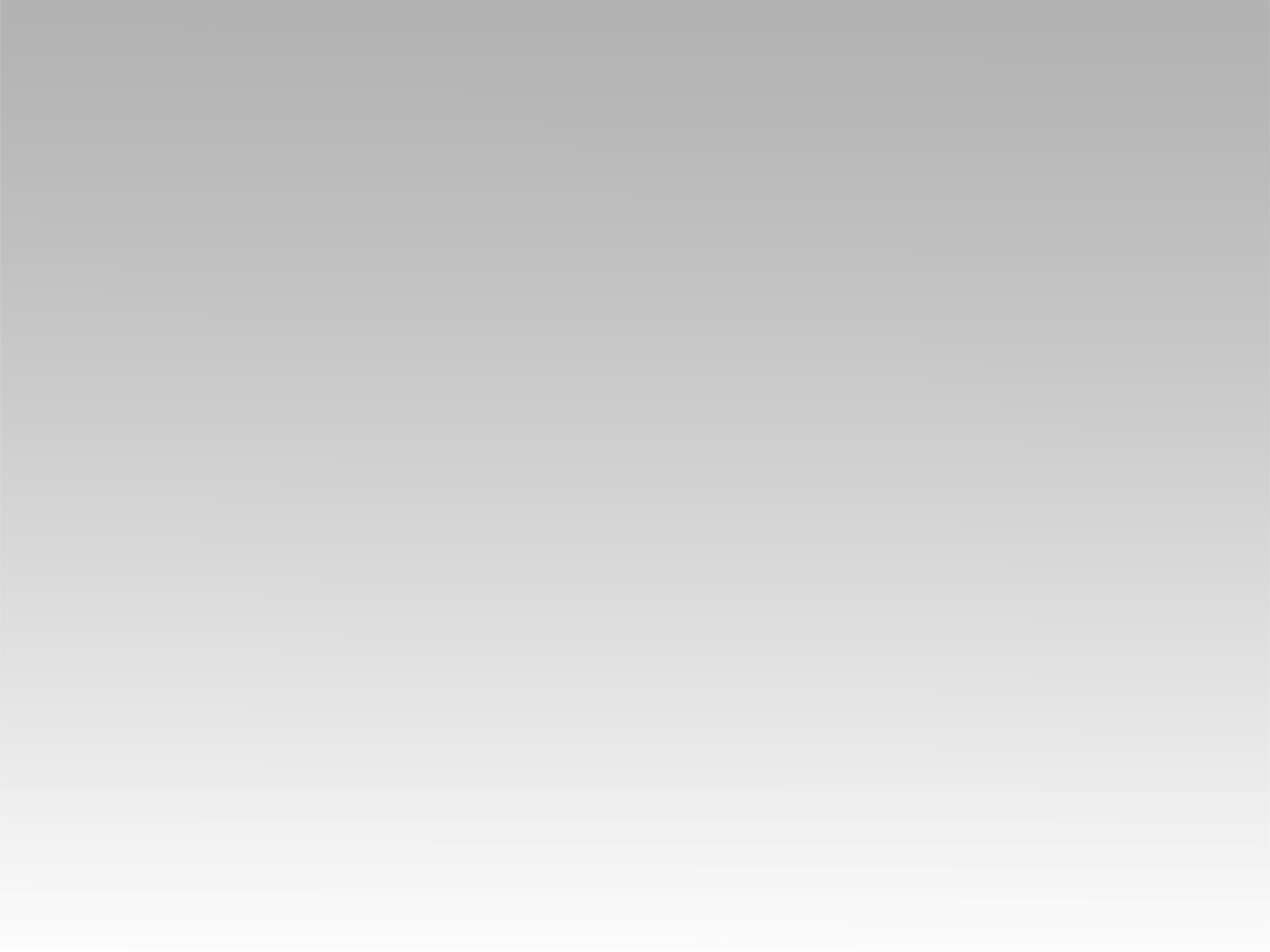 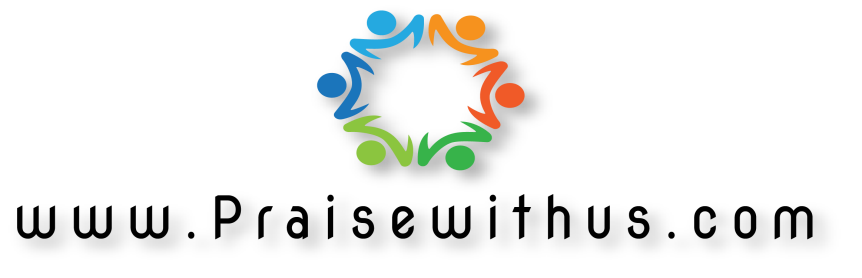